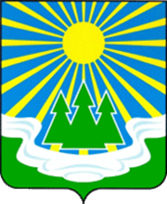 БЮДЖЕТ ДЛЯ ГРАЖДАН
Исполнение бюджета муниципального образования «Светогорское городское поселение» за 1 полугодие 2024 года
Исполнение бюджета осуществлялось в соответствии с
положением о бюджетном процессе в муниципальном образовании «Светогорское городское поселение»
решением Совета депутатов МО «Светогорское городское поселение» № 34 от 07 декабря 2023 года «О бюджете муниципального образования «Светогорское городское поселение» Выборгского района Ленинградской области на 2024 год и на плановый период 2025 и 2026 годов» с последующими изменениями
сводной бюджетной росписью и утвержденными лимитами бюджетных обязательств
Доходы бюджета
104 330 932,51 рублей
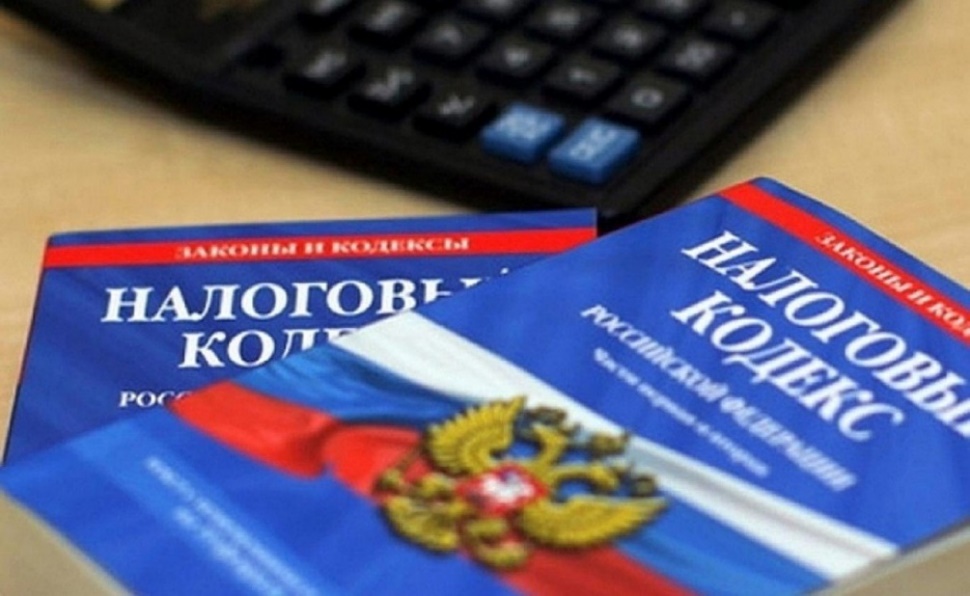 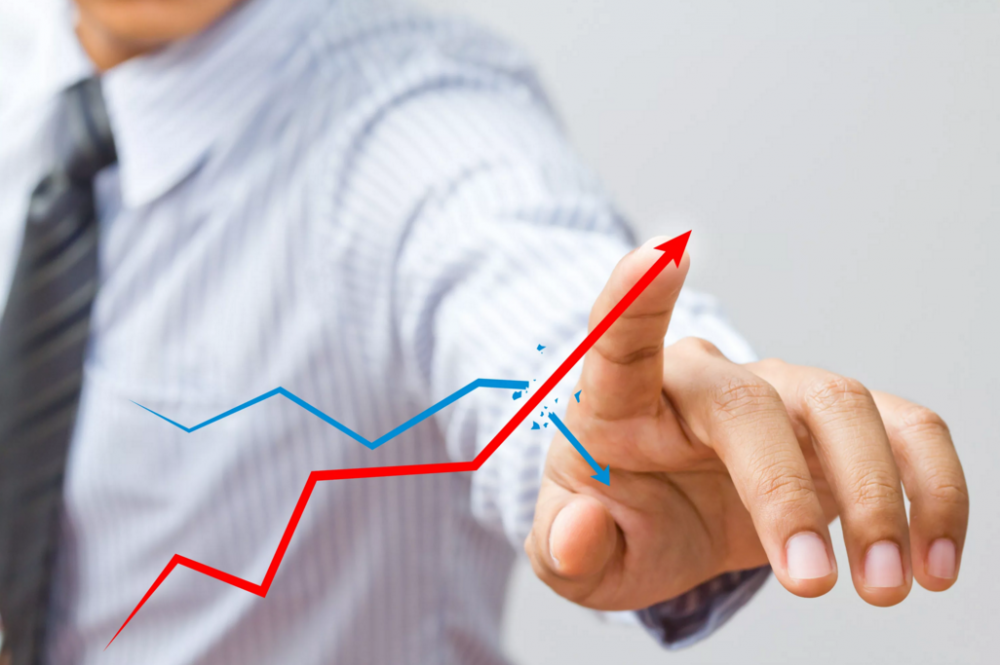 Доходы бюджета
Доходы бюджета
Доходы бюджета
Структура расходов бюджета МО «Светогорское городское поселение»
68 760 778,10 рублей
МП «Основные направления осуществления управленческой деятельности и развитие муниципальной службы в муниципальном образовании «Светогорское городское поселение» Выборгского района Ленинградской области»
264 451,17 рублей
услуги по сервисному обслуживанию компьютерной техники, оборудования, офисной техники, АТС – 98 000,00 рублей;
оказание услуг по комплексному обслуживанию информационной системы 1С Бухгалтерия-8, СПС «Консультант Плюс», «Система Кадры», справочная система «Госфинансы», программный продукт «Касперский», оказание образовательных услуг, обслуживание и сопровождение сайтов и блогов  – 166 451,17 рублей.
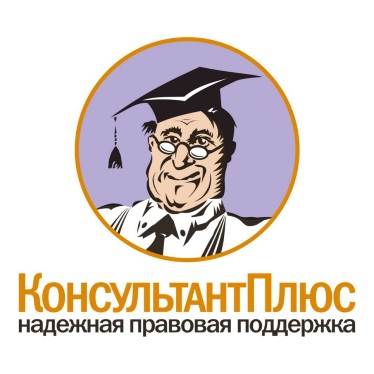 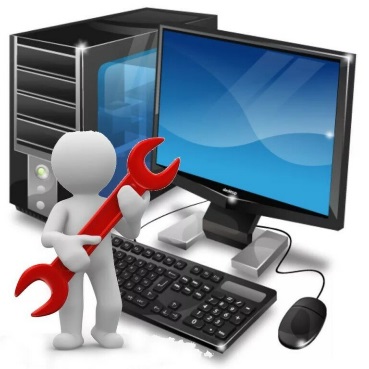 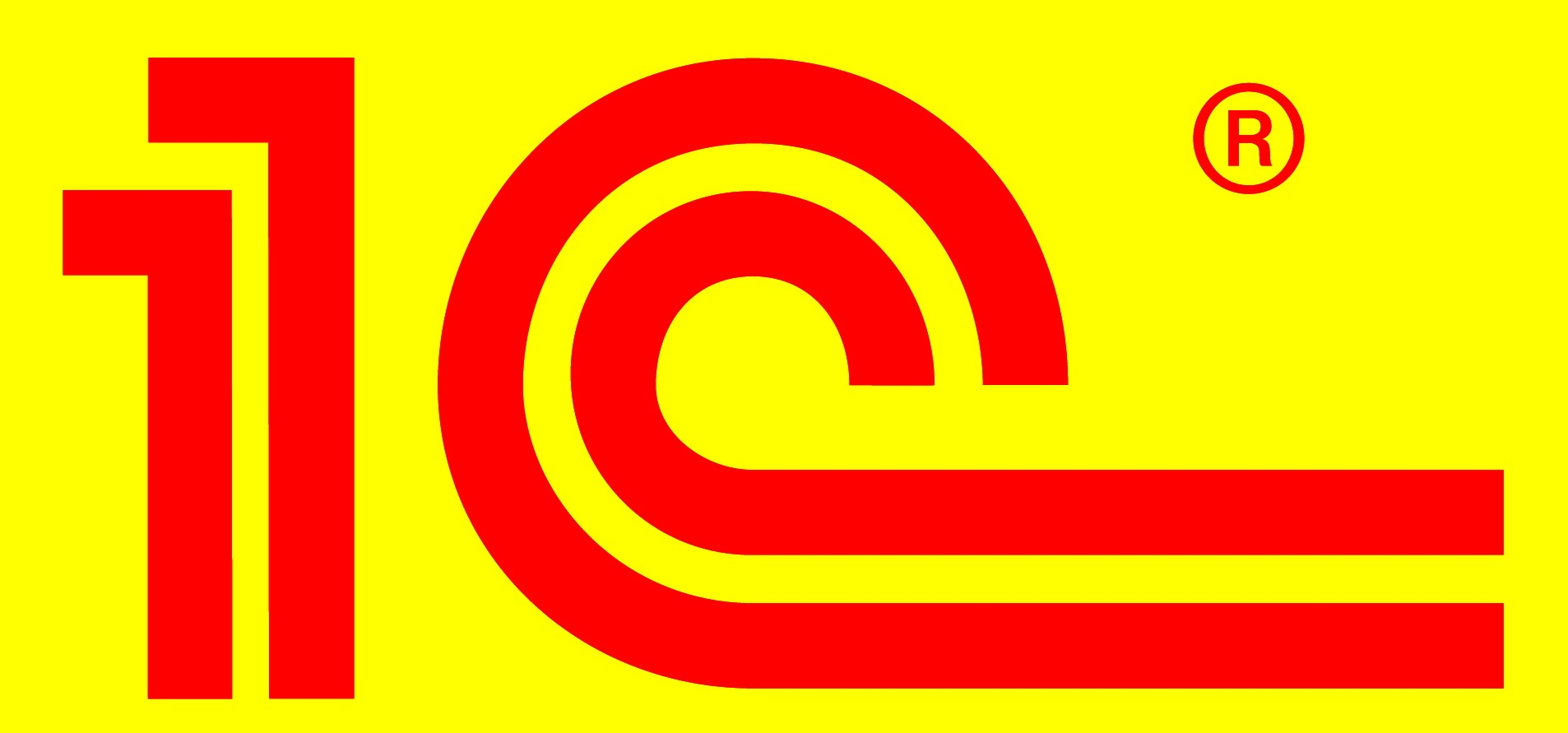 МП «Развитие форм местного самоуправления и социальной активности населения на территории МО «Светогорское городское поселение»
2 360 117,00 рублей
Нормативное, информационное обеспечения деятельности органов местного самоуправления и участия населения в осуществлении местного самоуправления (газета «Вуокса») – 957 040,00 рублей;
поставка канцелярских товаров, монтаж/демонтаж информационных материалов (баннеров), услуги по перевозке пассажиров транспортом (выборы) – 88 870,00 рублей;
на проведение выборов депутатов совета депутатов МО "Светогорское городское поселение" согласно Распоряжения № 46 от 25.06.2024 года – 1 314 207,00 рублей.
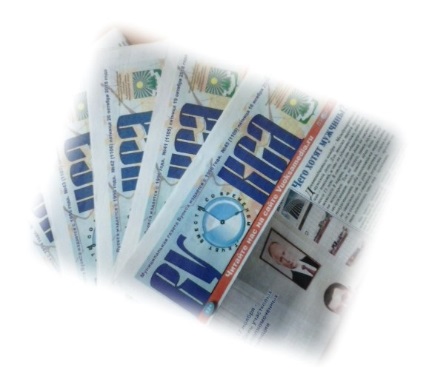 МП «Безопасность МО «Светогорское городское поселение»
3 214 481,42 рублей
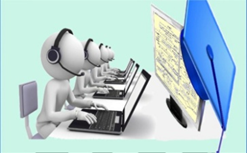 построение муниципальной системы оповещения МО "СГП" и подключение ее к РАСЦО ЛО, 1 этап – 1 814 766,97 рублей;
на обеспечение готовности к оперативному реагированию на чрезвычайные ситуации и проведению работ по их ликвидации – 88 000,00 рублей;
– на обслуживание аппаратно-программного комплекса автоматизированной информационной системы «Безопасный город» -65 666,30 рублей;
на обеспечение выполнения органами местного самоуправления муниципальных образований отдельных государственных полномочий Ленинградской области в сфере профилактики безнадзорности и правонарушений несовершеннолетних и в сфере административных правоотношений   – 1 246 048,15 рублей.
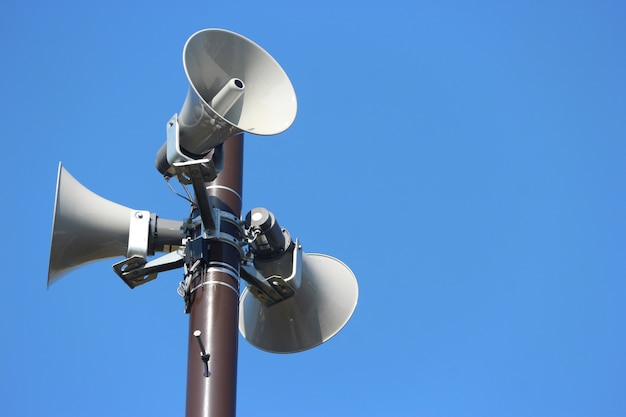 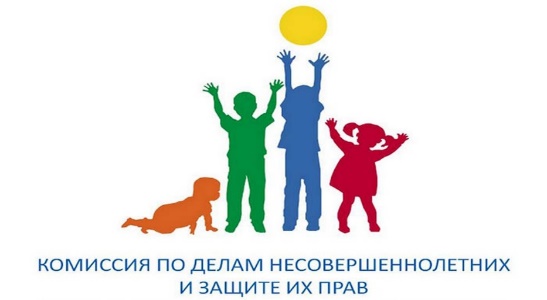 МП «Развитие малого, среднего предпринимательства и потребительского рынка»
За 1 полугодие 2024 года расходы были реализованы мероприятия на поставку товара (Благодарственное письмо) на сумму 2 640,00 рублей.
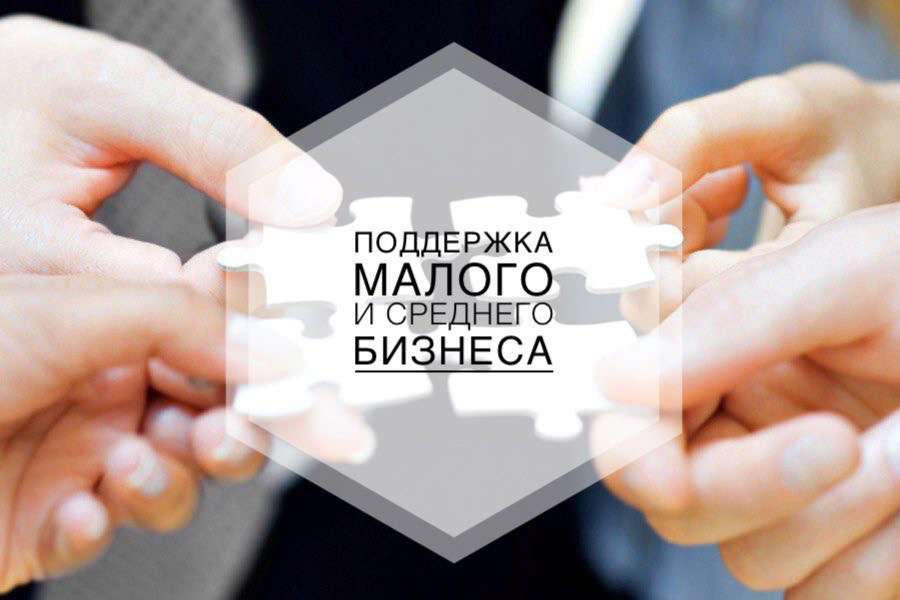 МП «Формирование городской среды и обеспечение качественным жильем граждан на территории МО «Светогорское городское поселение»
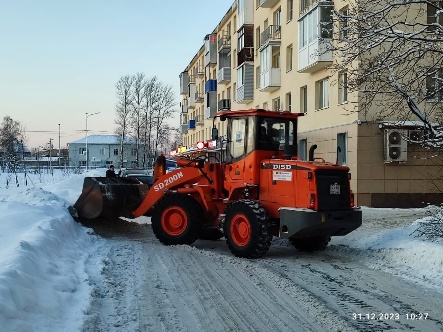 32 981 757,91 рублей
благоустройство общественной территории по адресу: г. Светогорск, ул. Красноармейская д.14, 22, 24 – 3 737 010,00 рублей;
мероприятия по благоустройству дворовых территорий по адресу: гп. Лесогорский ул. Труда д. 7 – 3 109 475,63 рублей;
оказание услуг по осуществлению регулярных перевозок пассажиров и багажа автотранспортом общего пользования – 2 469 816,54 рублей;
– оказание услуг по ямочному ремонту дорог территорий МО – 2 075 170,36 рублей;
уличное освещение, эксплуатационно-техническое обслуживание объектов наружного освещения – 5 222 557,64 рублей;
механизированную уборку дорог, общественных территорий (содержание парка, детских площадок, мемориалов и т.д.) – 10 814 676,45 рублей;
оказание услуг по благоустройству и ландшафтной архитектуре – 1 809 200,00 рублей;
оказание услуг по содержанию кладбищ на территории МО «Светогорское городское поселение» – 191 666,69  рублей;
услуги по осуществлению строительного контроля по объектам – 69 075,32 рублей;
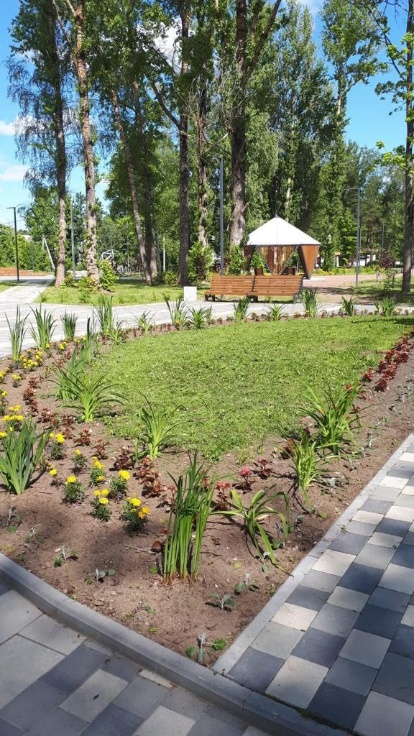 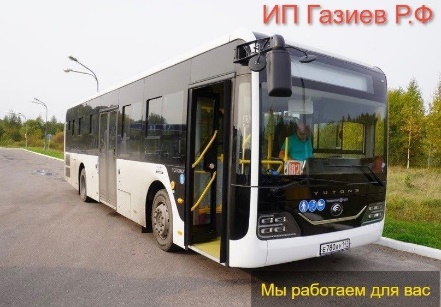 МП «Формирование городской среды и обеспечение качественным жильем граждан на территории МО «Светогорское городское поселение»
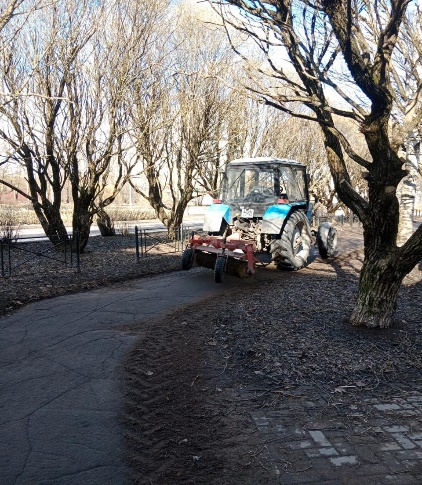 32 981 757,91 рублей
услуги по расчету и учету платы за наем жилого помещения – 56 835,67 рублей;
взносы на капитальный ремонт за муниципальные жилые помещения – 2 766 273,61 рублей;
услуги по промывке сетей ливневой канализации и ливнеприёмных колодцев – 45 000,00 рублей; 
разработка рабочей документации изготовление блок-модульной электрической котельной гп. Лесогорский - 615 000,00 рублей.
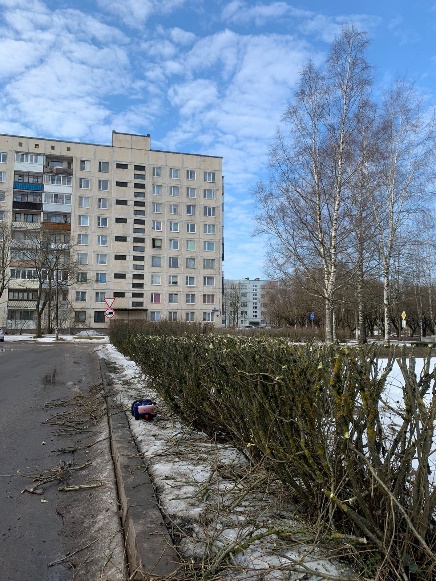 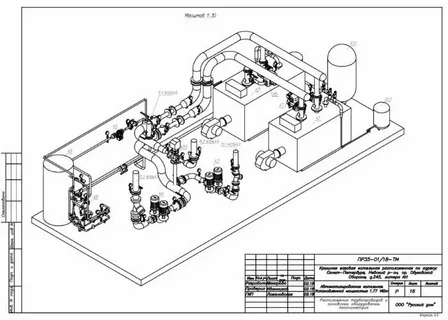 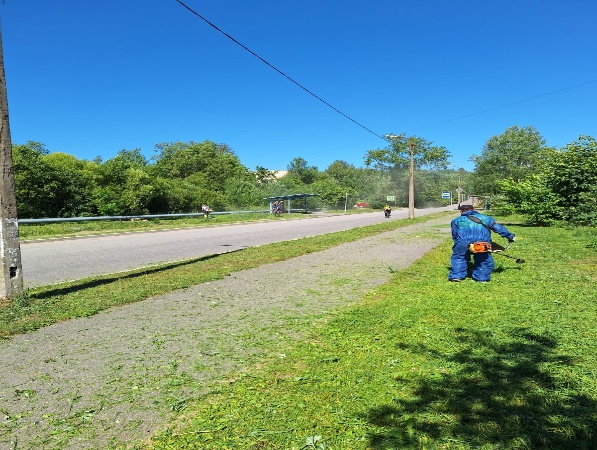 Муниципальная программа «Развитие культуры, физической культуры и массового спорта, молодёжной политики МО «Светогорское городское поселение»
27 690 531,00 рублей
Предоставление субсидии на выполнение муниципального задания МБУ «КСК г. Светогорска» по организации мероприятий в сфере молодежной политики, направленных на вовлечение молодежи в инновационную, предпринимательскую, добровольческую деятельность, а также на развитие гражданской активности молодежи и формирование здорового образа жизни – 399 000,00 рублей;
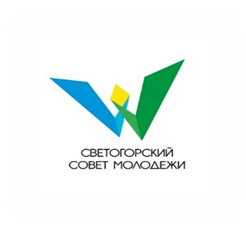 Предоставление субсидии на иные цели мероприятия по организации летней занятости несовершеннолетних (было трудоустроено 27 подростков в возрасте от 14 до 17 лет) – 300 000,00 рублей
Предоставление субсидии на выполнение муниципального задания МБУ «КСК г. Светогорска» на организацию деятельности клубных формирований и формирований самодеятельного народного творчества – 6 106 330,00 рублей;
Предоставление субсидии на выполнение муниципального задания на сохранение целевых показателей повышения оплаты труда работников муниципальных учреждений культуры в соответствии с Указом Президента РФ от 07.05.2012 года № 567 «О мероприятиях по реализации государственной социальной политики» для выплат стимулирующего характера работникам МБУ КСК г. Светогорска муниципальных учреждений культуры – 4 789 644,00 рублей;
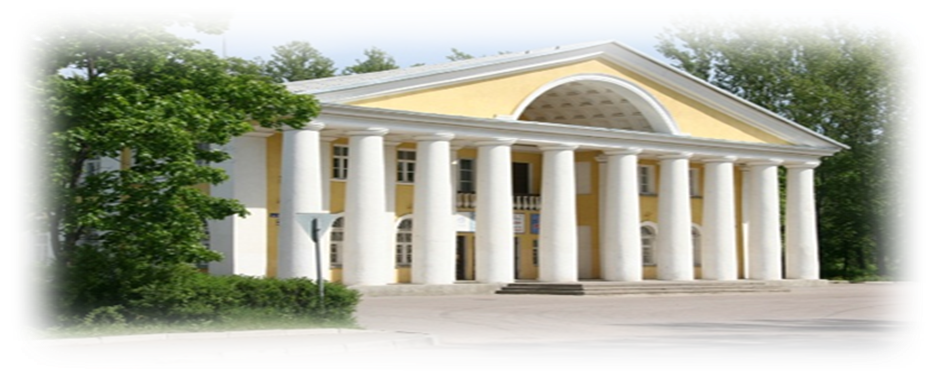 Муниципальная программа «Развитие культуры, физической культуры и массового спорта, молодёжной политики МО «Светогорское городское поселение»
27 690 531,00 рублей
проведение праздничных мероприятий, посвященных Дням воинской славы, памятным и юбилейным датам, Дню города и Дню России – 362 255,00 рублей;
предоставление субсидии на выполнение муниципального задания МБУ «КСК г. Светогорска» на библиотечное, библиографическое и информационное обслуживание пользователей библиотек – 2 076 750,00 рублей;
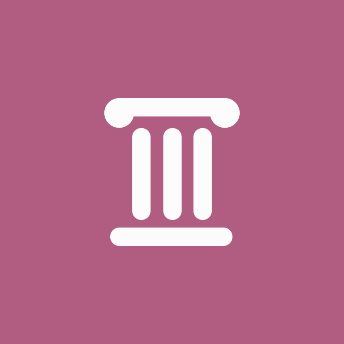 Предоставление субсидии на выполнение муниципального задания на софинансирование дополнительных расходов местных бюджетов на сохранение целевых показателей повышения оплаты труда работников муниципальных учреждений культуры в соответствии с Указом Президента РФ от 07.05.2012 года № 567 «О мероприятиях по реализации государственной социальной политики» для выплат стимулирующего характера работникам МБУ КСК г. Светогорска муниципальных учреждений библиотек – 1 596 552,00 рублей;
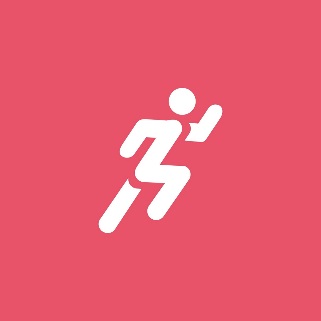 предоставление субсидии на выполнение муниципального задания МБУ «КСК г. Светогорска» на содержание (эксплуатацию) имущества, находящегося в государственной (муниципальной) собственности – 6 600 000,00 рублей; 
предоставление субсидии на муниципальное задание МБУ «КСК г. Светогорска» на проведение занятий физкультурно-спортивной направленности по месту проживания граждан – 5 460 000,00 рублей.
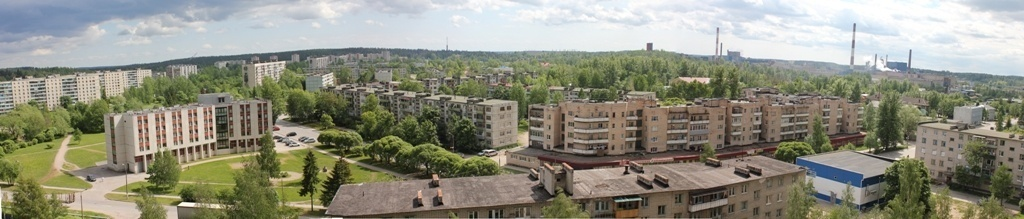 Спасибо за внимание!